PENSA, CREA, AGISCI: DIVENTA Ciò CHE PREFERISCI
Autovalutazione
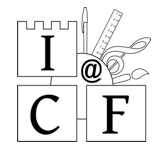 Nell’Istituto Frisi è presente una funzione strumentale e una commissione che si occupano di Autovalutazione e miglioramento dell’Offerta Formativa.
Ogni anno vengono predisposti questionari per il personale, gli studenti e le famiglie allo scopo di conoscere il loro grado di soddisfazione e per mettere a punto strategie di miglioramento.
Particolare attenzione viene prestata anche al percorso formative, all’aggiornamento dei docenti e agli esiti degli studenti
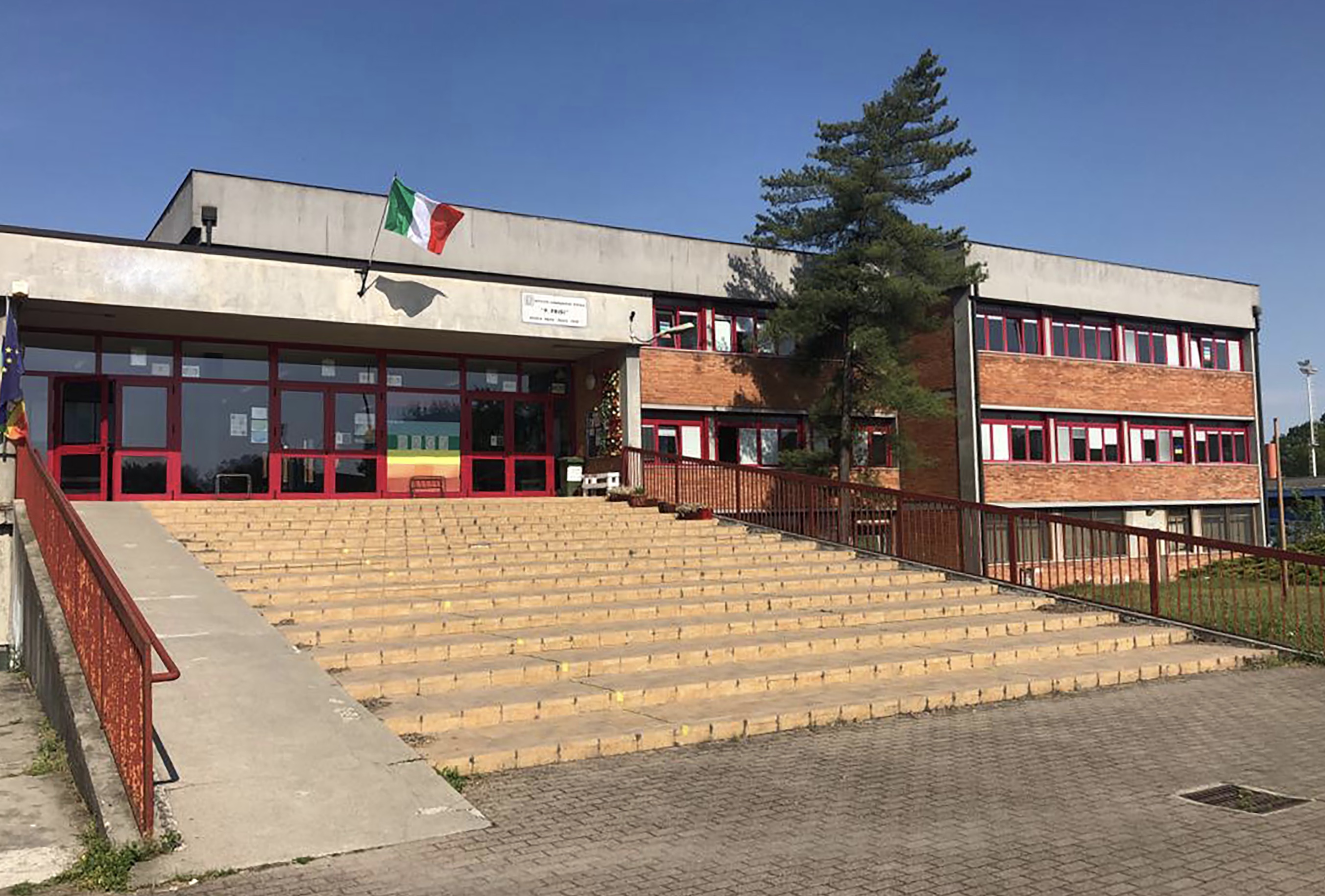 L’attuazione del Piano dell’Offerta Formativa trova il suo compimento nell’attuazione di
1
che si collocano nelle sei aree di intertesse:
6
2
3
5
4
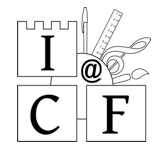 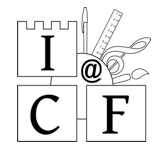 SUCCESSO FORMATIVO
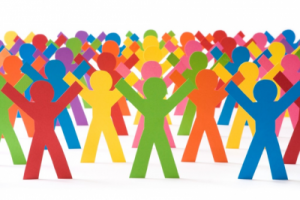 Al termine del primo ciclo di istruzione la globalità degli studenti viene ammesso alla scuola superiore
di questi, più dell’80% viene ammesso alla classe seconda superiore.
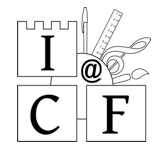 Questionari di soddisfazione FAMIGLIE
Sono predisposti dalla commissione autovalutazione e somministrati alle FAMIGLIE in merito alle seguenti tematiche:
Comunicazione
Competenze e bisogni formativi	
Clima e benessere scolastico	
Ambiente di apprendimento	
Assemblee, colloqui ed eventi in genere

Gli esiti evidenziano che più dell’80% delle famiglie manifesta un alto livello di soddisfazione
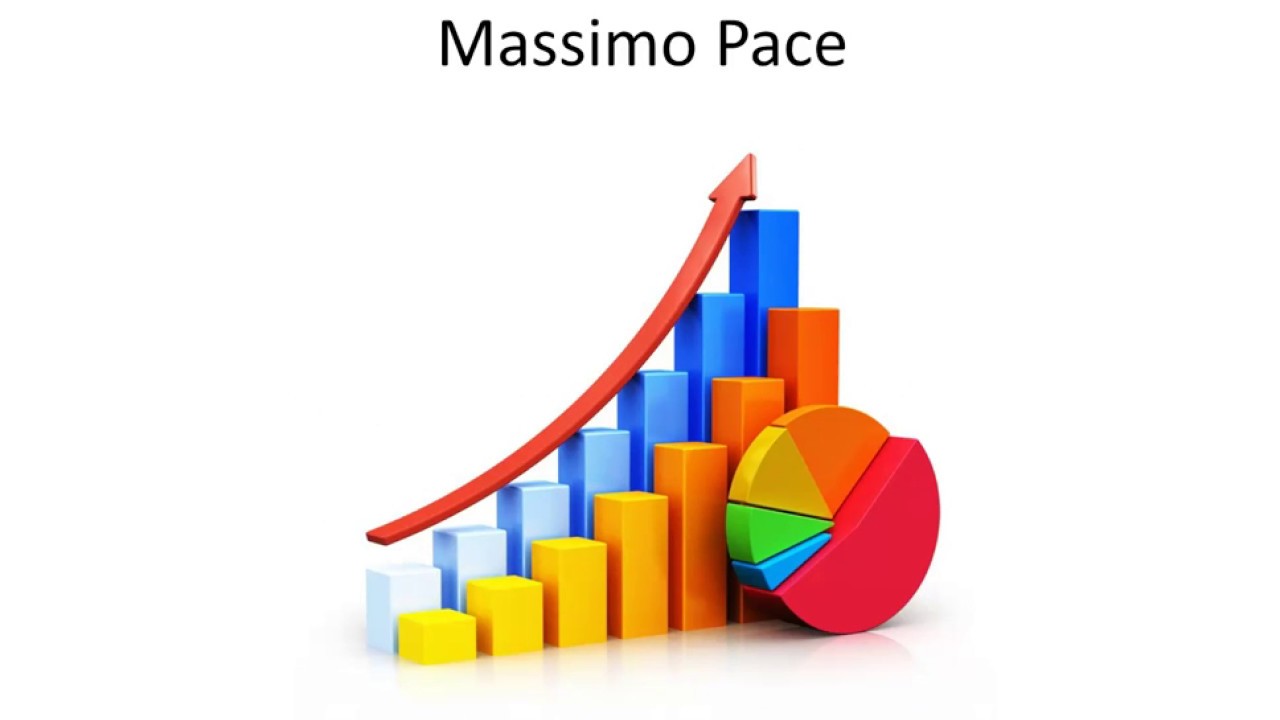 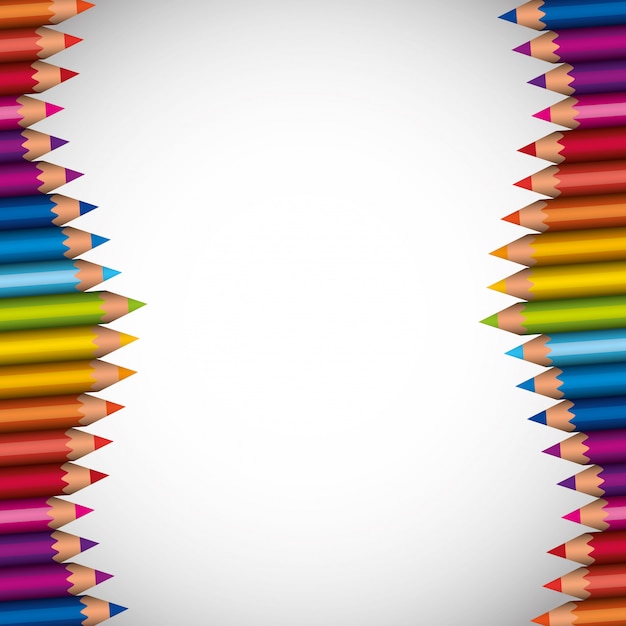 Questionari di soddisfazioneSTUDENTI
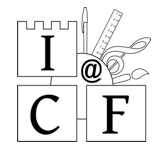 riguardano le seguenti tematiche:

Il mio modo di lavorare
Io e i miei compagni	

Gli esiti evidenziano un livello di soddisfazione in linea con gli obiettivi prefissati e si attesta attorno all’80%
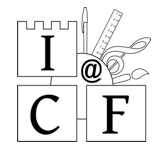 Questionari di soddisfazione DOCENTI
riguardano le seguenti tematiche:
	
Organizzazione dell’attività didattica
Clima e benessere in ambiente di lavoro
Formazione e dirigenza
Rapporti esterni con famiglie e territorio
Motivazione

Gli esiti evidenziano un livello di soddisfazione superiore agli obiettivi prefissati e si attesta attorno all’85%
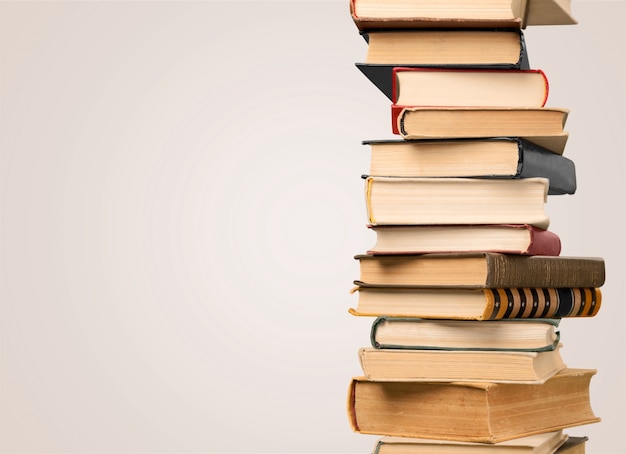 Nell’anno 2023 la formazione dei docenti ha riguardato le aree:
Strumenti e tecniche operative per la didattica
Strumenti operativi per la didattica con alunni DVA, DSA e BES	
Strategie per la comunicazione 		
Didattica innovativa	
Benessere	
Primo soccorso